Team A
Jupiter
Organizational Charts Template
Team B
Team A
Mercury
Saturn
Venus has a beautiful name and is the second planet from the Sun. It’s terribly hot—even hotter than Mercury—and its atmosphere is extremely poisonous
Team B
Team A
Neptune
Team B
Organizational Charts Template
Mercury
Mars
Moon
Pluto
Earth
Venus
Mercury
Jupiter
Saturn
Organizational Charts Template
Venus
Jupiter
Mercury
Mars
Venus
Pluto
Organizational Charts Template
Mercury
Position
Venus
Earth
Mars
Position
Position
Position
Jupiter
Saturn
Europa
Callisto
Pluto
Moon
Mercury
Organizational Charts Template
Jupiter
Neptune
Venus has a beautiful name and is the second planet from the Sun. It’s terribly hot—even hotter than Mercury—and its atmosphere is extremely poisonous
Saturn
Moon
Mars
Venus
Earth
Pluto
Organizational Charts Template
Mercury
Neptune
Jupiter
Earth
Saturn
Venus
Mars
Organizational Charts Template
Mercury
Saturn
Jupiter
Venus
Position
Position
Position
Position
Position
Position
Position
Position
Position
Position
Position
Position
Position
Organizational Charts Template
Mercury
Jupiter
Neptune
Mars
Pluto
Venus
Mars
Pluto
Venus
Organizational Charts Template
Mercury
Venus
Earth
Jupiter
Moon
Europa
Saturn
Neptune
Pluto
Sun
Callisto
Mercury
Organizational Charts Template
Venus has a beautiful name and is the second planet from the Sun. It’s terribly hot—even hotter than Mercury—and its atmosphere is extremely poisonous
Jupiter
Venus
Mars
Pluto
Earth
Saturn
Organizational Charts Template
Mercury
Saturn
Jupiter
Venus
Mars
Pluto
Europa
Callisto
Earth
Organizational Charts Template
Neptune
Earth
Saturn
Jupiter
Mars
Venus
Mercury
Position
Position
Position
Position
Position
Position
Position
Organizational Charts Template
Neptune
Mercury
Venus
Earth
Mars
Jupiter
Saturn
Organizational Charts Template
Mercury
Position
Venus
Earth
Mars
Position
Position
Position
Jupiter
Saturn
Neptune
Position
Position
Position
Organizational Charts Template
Mercury
Neptune
Moon
Earth
Pluto
Jupiter
Venus
Saturn
Mars
Organizational Charts Template
Europa
Jupiter
Pluto
Venus
Moon
Mercury
Neptune
Saturn
Organizational Charts Template
Jupiter
Neptune
Saturn
Mercury
Venus
Earth
Moon
Sun
Organizational Charts Template
Mercury
Venus has a beautiful name and is the second planet from the Sun. It’s terribly hot—even hotter than Mercury—and its atmosphere is extremely poisonous
Jupiter
Venus
Mars
Pluto
Earth
Saturn
Organizational Charts Template
Venus
Earth
Mars
Jupiter
Neptune
Saturn
Europa
Neptune
Pluto
Organizational Charts Template
Mercury
Neptune
Saturn
Jupiter
Venus
Earth
Pluto
Callisto
Europa
Moon
Organizational Charts Template
Jupiter
Mercury
Position
Position
Saturn
Neptune
Position
Position
Venus
Mars
Pluto
Moon
Europa
Position
Position
Position
Position
Position
Organizational Charts Template
Mercury
Saturn
Pluto
Jupiter
Venus
Moon
Earth
Callisto
Neptune
Mars
Europa
Organizational Charts Template
Jupiter
Neptune
Venus
Mars
Pluto
Saturn
Mercury
Position
Position
Position
Position
Position
Position
Position
Mercury
Organizational Charts Template
Venus
Earth
Mars
Venus has a beautiful name and is the second planet from the Sun. It’s terribly hot—even hotter than Mercury—and its atmosphere is extremely poisonous
Jupiter
Saturn
Callisto
Neptune
Pluto
Moon
Organizational Charts Template
Mercury
Jupiter
Venus
Saturn
Earth
Mars
Neptune
Pluto
Europa
Moon
Organizational Charts Template
Mercury
Position
Jupiter
Pluto
Saturn
Neptune
Earth
Venus
Mars
Organizational Charts Template
Mercury
Jupiter
Venus
Position
Saturn
Earth
Mars
Neptune
Organizational Charts Template
Saturn
Venus
Jupiter
Mercury
Earth
Mars
Position
Position
Position
Position
Position
Position
Organizational Charts Template
Mercury
Earth
Venus
Jupiter
Saturn
Pluto
Mars
Organizational Charts Template
Neptune
Mercury
Venus
Saturn
Jupiter
Venus has a beautiful name
Position
Position
Position
Position
Position
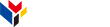 www.greatppt.com
Free Templates and Themes
Create beautiful presentations in minutes